Министерство науки и высшего образования РФ
ФГБОУ ВО «Омский государственный технический университет»
Кафедра «Автоматизированные системы обработки информации и управления»
АЛГОРИТМ ПОВОРОТА ИЗОБРАЖЕНИЯ ГОСУДАРСТВЕННОГО РЕГИСТРАЦИОННОГО ЗНАКА АВТОМОБИЛЯ ДЛЯ РЕШЕНИЯ ЗАДАЧИ ЕГО РАСПОЗНАВАНИЯ
Авторы: ст. гр. Ивтм-172 А.А. Томилов; д.т.н., профессор каф. АСОИУ л.а. Денисова
цель
Первичная обработка изображений для подготовки на их основе обучающей и тестовой выборок с целью обучения сверточной нейронной сети минимизации искажения (поворота на определенный угол) символов области государственного регистрационного знака автомобиля (ГРЗ).
2
Этапы формирования обучающей и тестовой выборок
Поворот исходного изображения на угол в пределах от 1° до 360° с шагом 1°. Сохранение изменённого изображения в каталог, имя которого соответствует углу поворота изображения относительно горизонтальной оси;
Создание массива, элементы которого представлены кортежами, состоящими из пары элементов: изображения и номер класса (угла), которому данное изображение принадлежит;
3
Используемые изображения ГРЗ
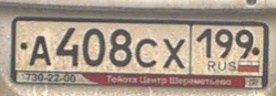 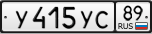 сгенерированные
Полученные в результате фотосъемки
4
Схема алгоритма поворота изображения Грз
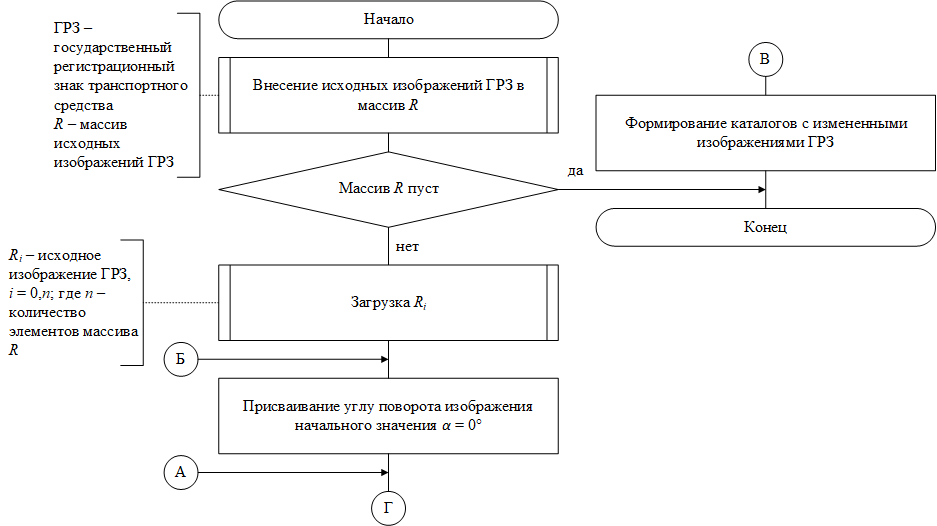 5
Схема алгоритма поворота изображения Грз (продолжение)
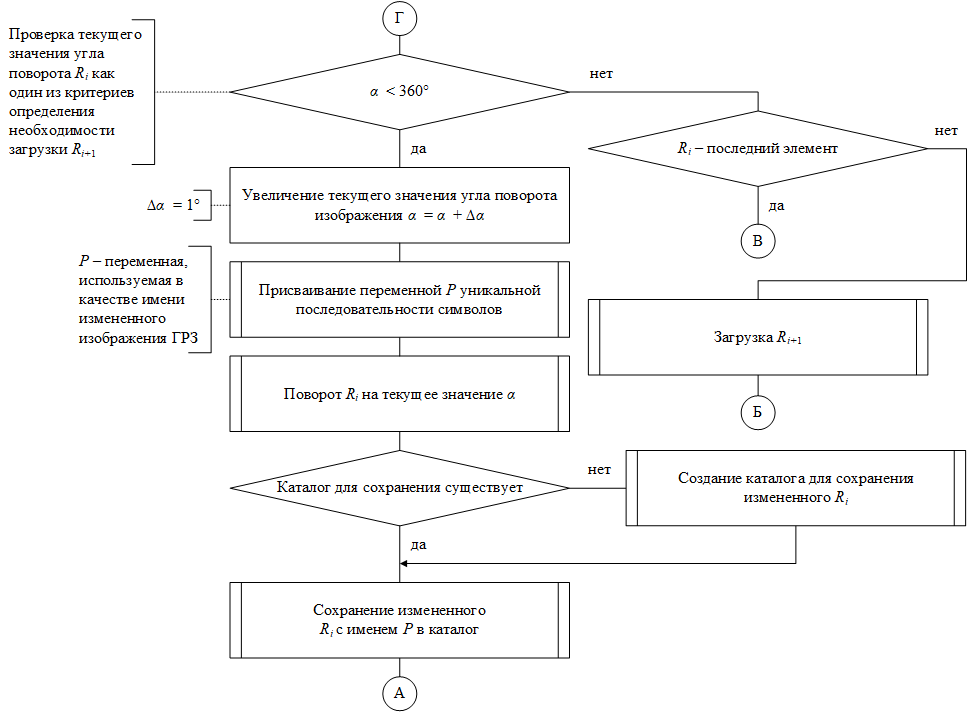 6
Результаты экспериментов
7
Иерархия каталогов и обработанных изображений
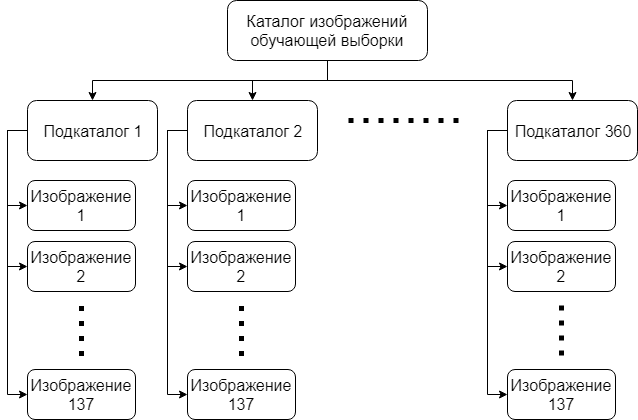 8
Результат обработки изображений
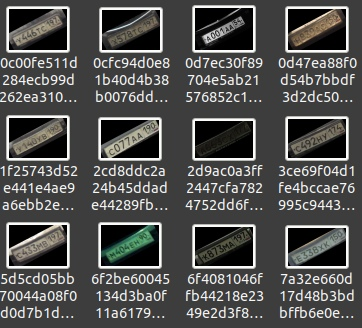 9
ВЫВОДЫ
Предложенный алгоритм: 
позволяет сократить время разметки изображений (составления пары: изображение и угол, на который оно повернуто);
позволяет с малыми временными затратами подготовить большое количество изображений;
не имеет строгого ориентирования на предметную область;
характеризуется простотой дополнения массива исходных изображений новыми элементами;
чувствителен к изменению ширины и высоты исходных изображений.
10